Летопись Досатуйской средней
 общеобразовательной школы
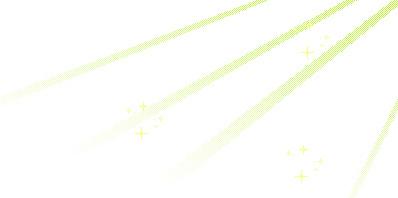 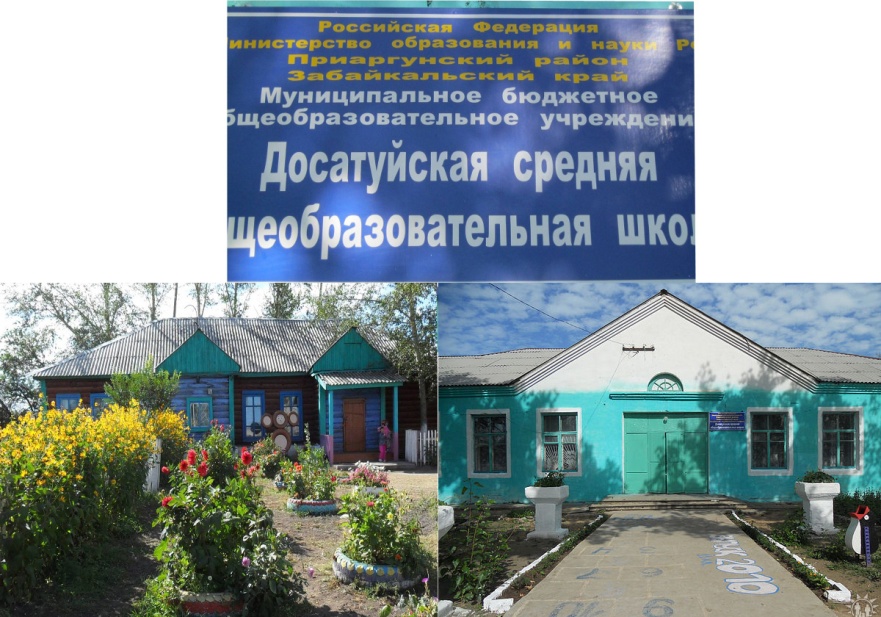 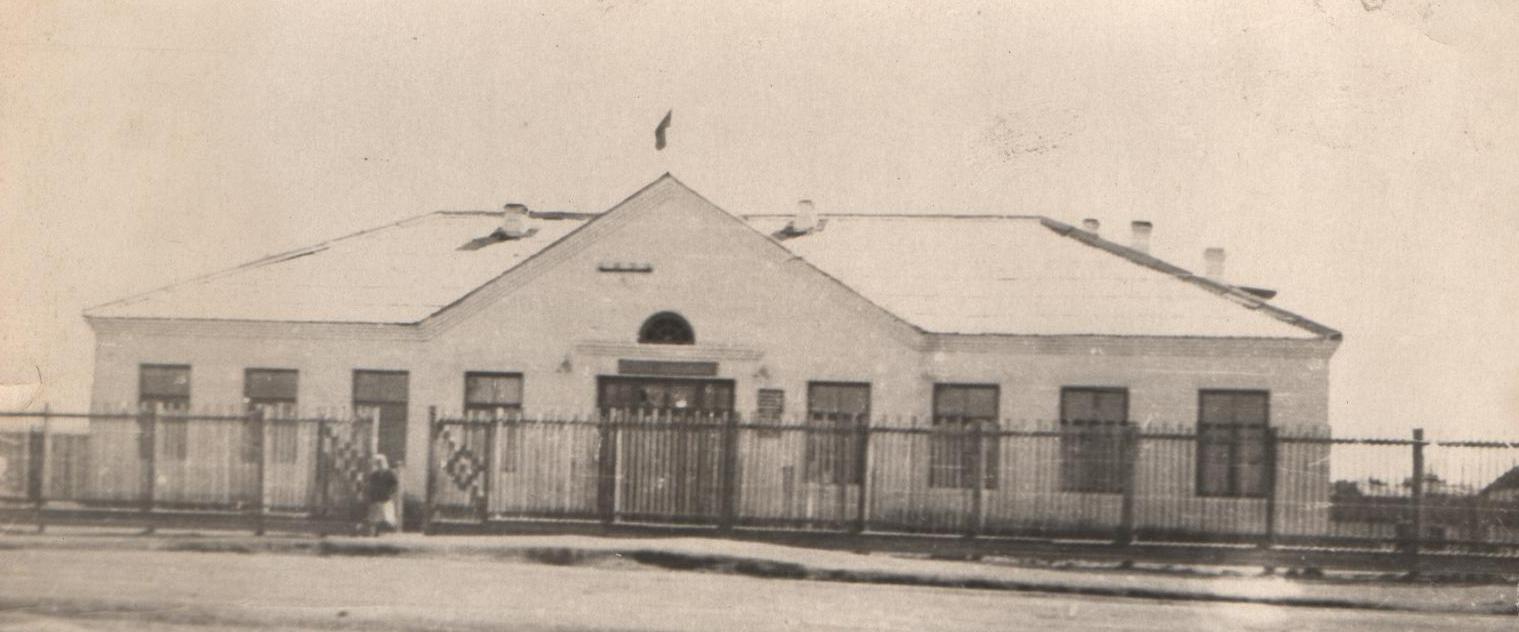 1960-1970-ые  годы
Приказ № 1 от 29 августа 1960 г.
1 сентября 1960 года 6 «а» класс классный  руководитель  Михаил  Тимофеевич  Шайкин - учитель русского  языка и литературы
Приказ № 2 от 01 сентября 1960 г.Список учащихся 1 класса
Приказ № 2 от 01 сентября 1960 г.Список учащихся 1 класса

50 учеников
1 класс    1960 г. Классный руководитель Швалова Евгения Владимировна
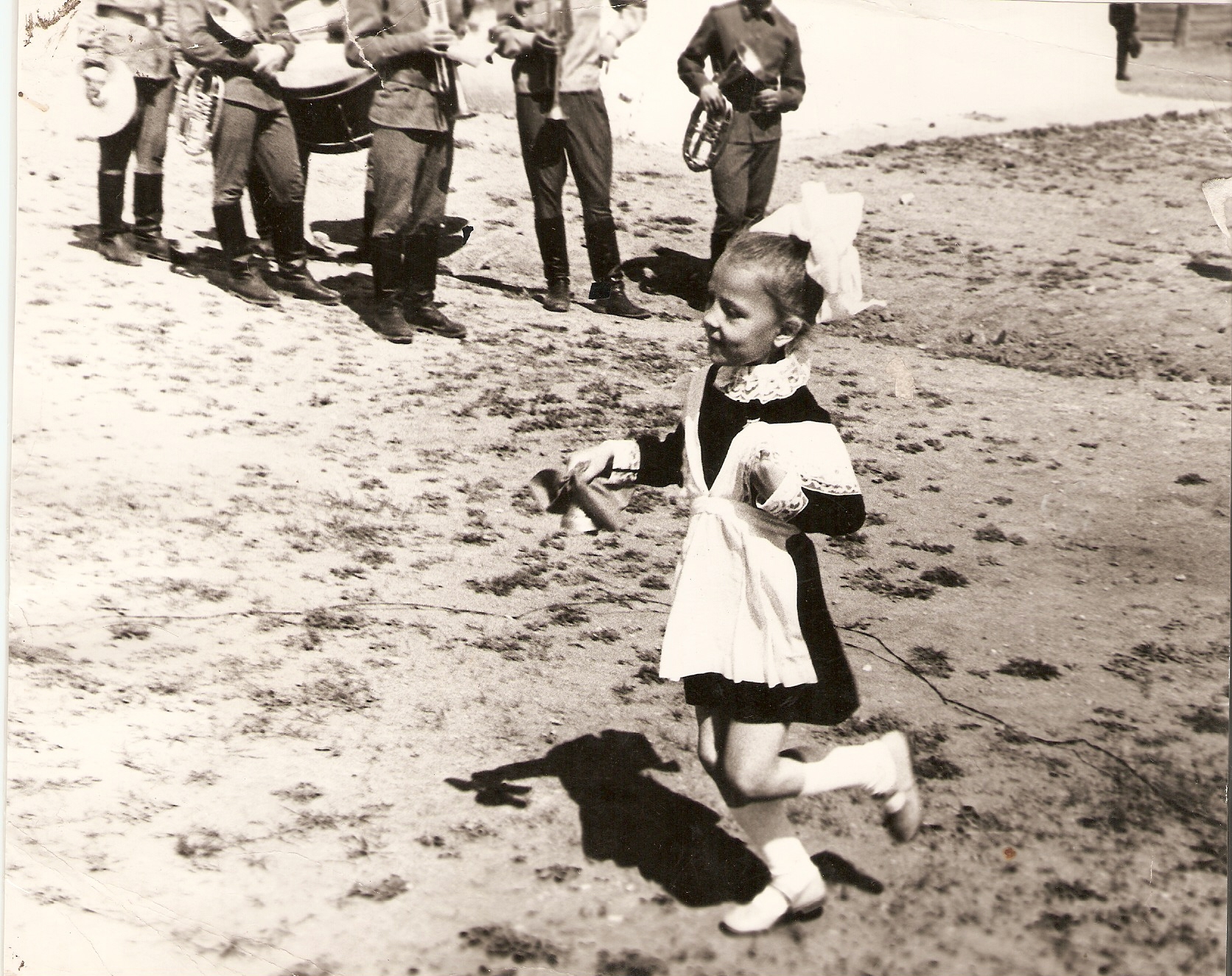 1960-ые годы
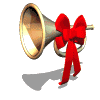 Благодарность ученикам
Приказ № 10 
от 05 ноября 1962 г.
Приказ № 54 
от 20 января 1962 г.
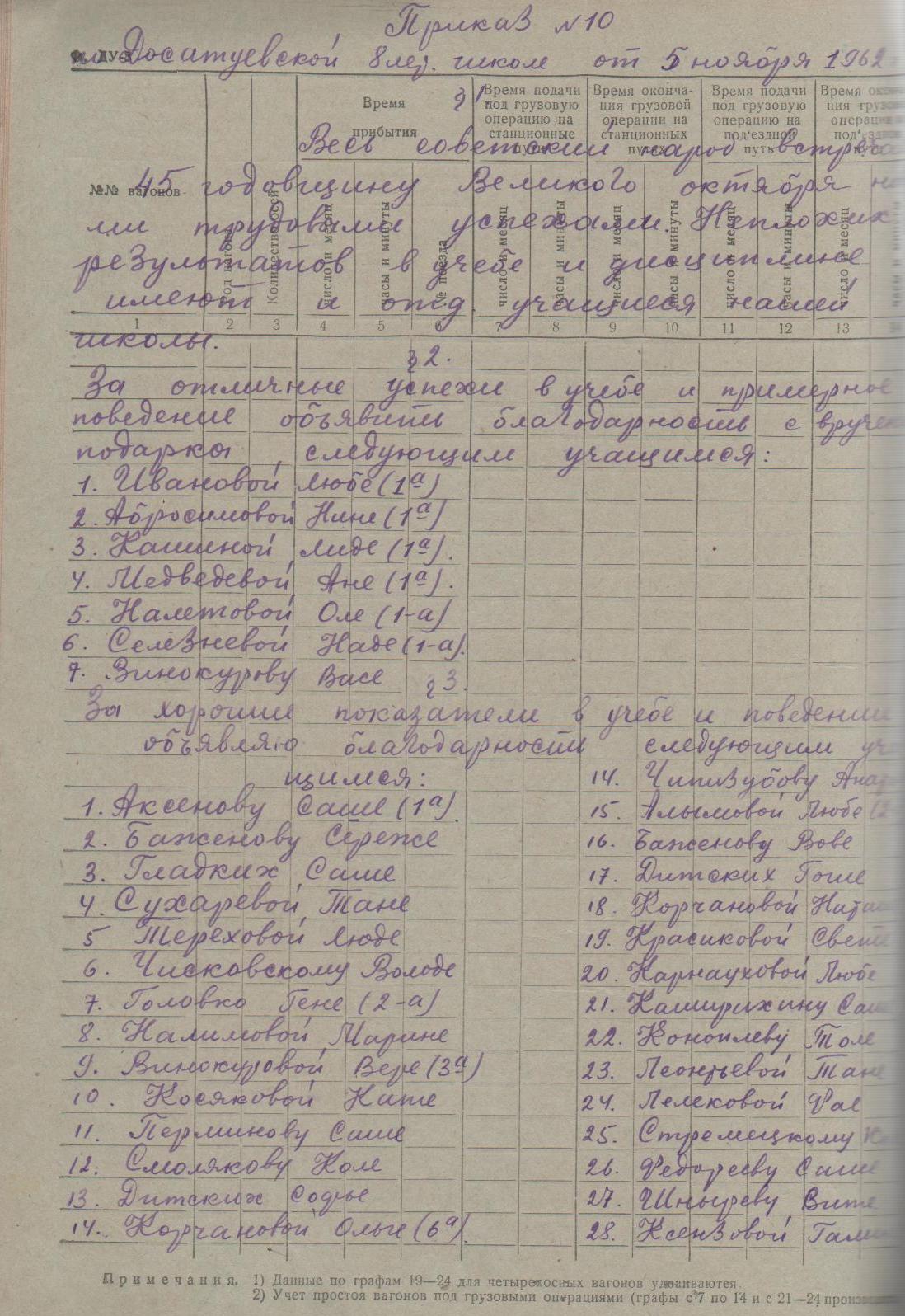 Благодарность ученикам(пионерская плавка)
Наказание ученикам
Приказ № 58
от 19 февраля 1962 г.
(выговор)
Приказ № 59 
от 27 февраля 1962 г.
(исключение из школы)
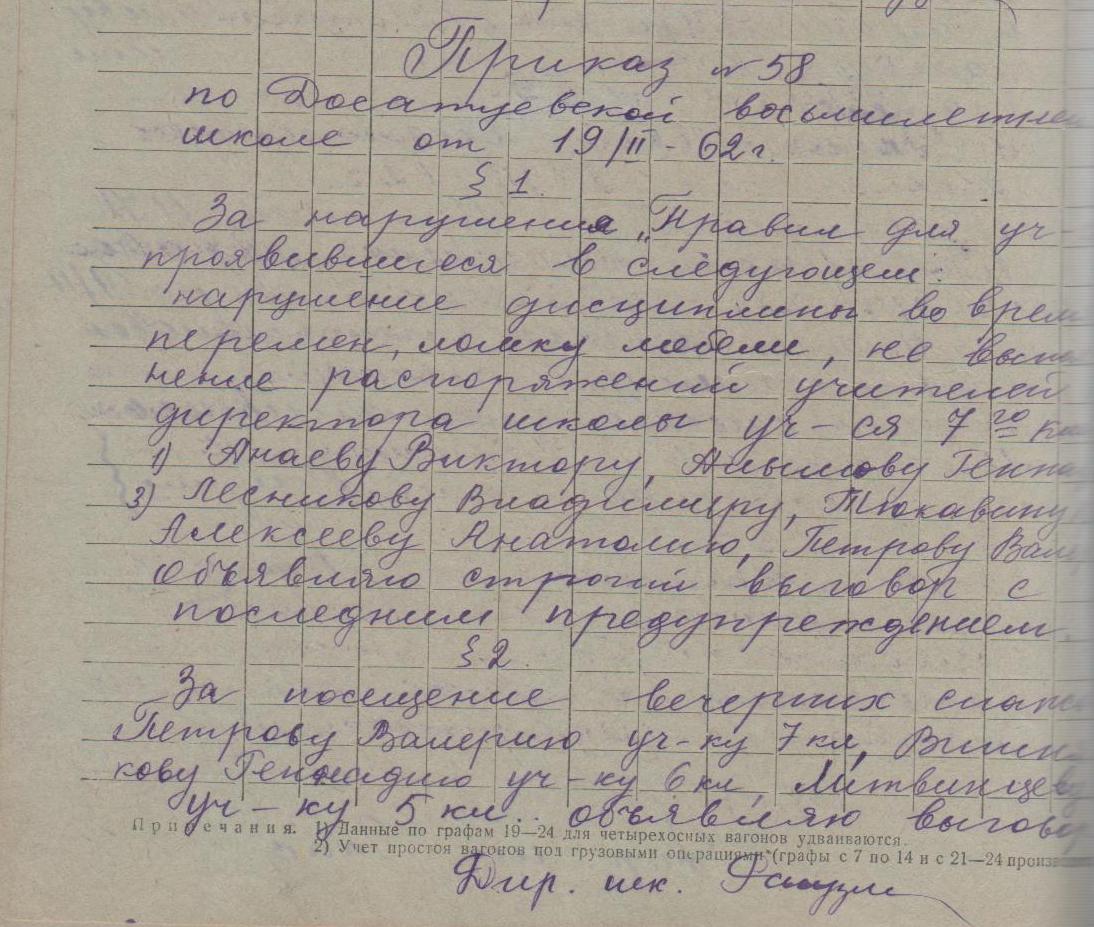 Наказание Сухареву Владимиру ученику 7 класса
Приказ № 25 от 1 сентября 1964 г. Назначение классного руководства
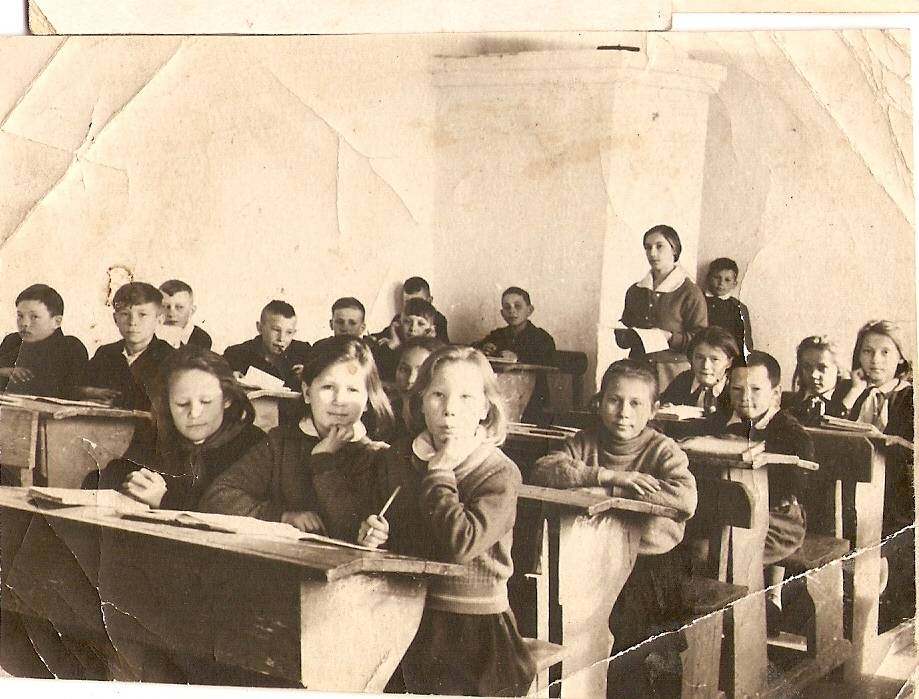 1960-ые годы
1961 год  - Переходящий вымпел 
5 класс
1970-ые годы
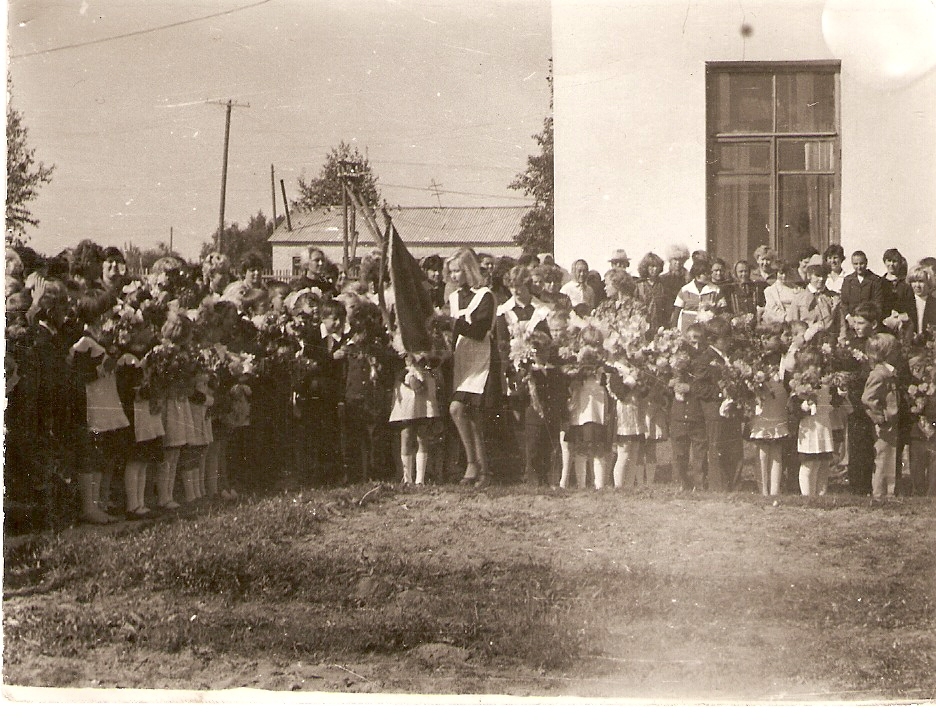 1970-ые годы
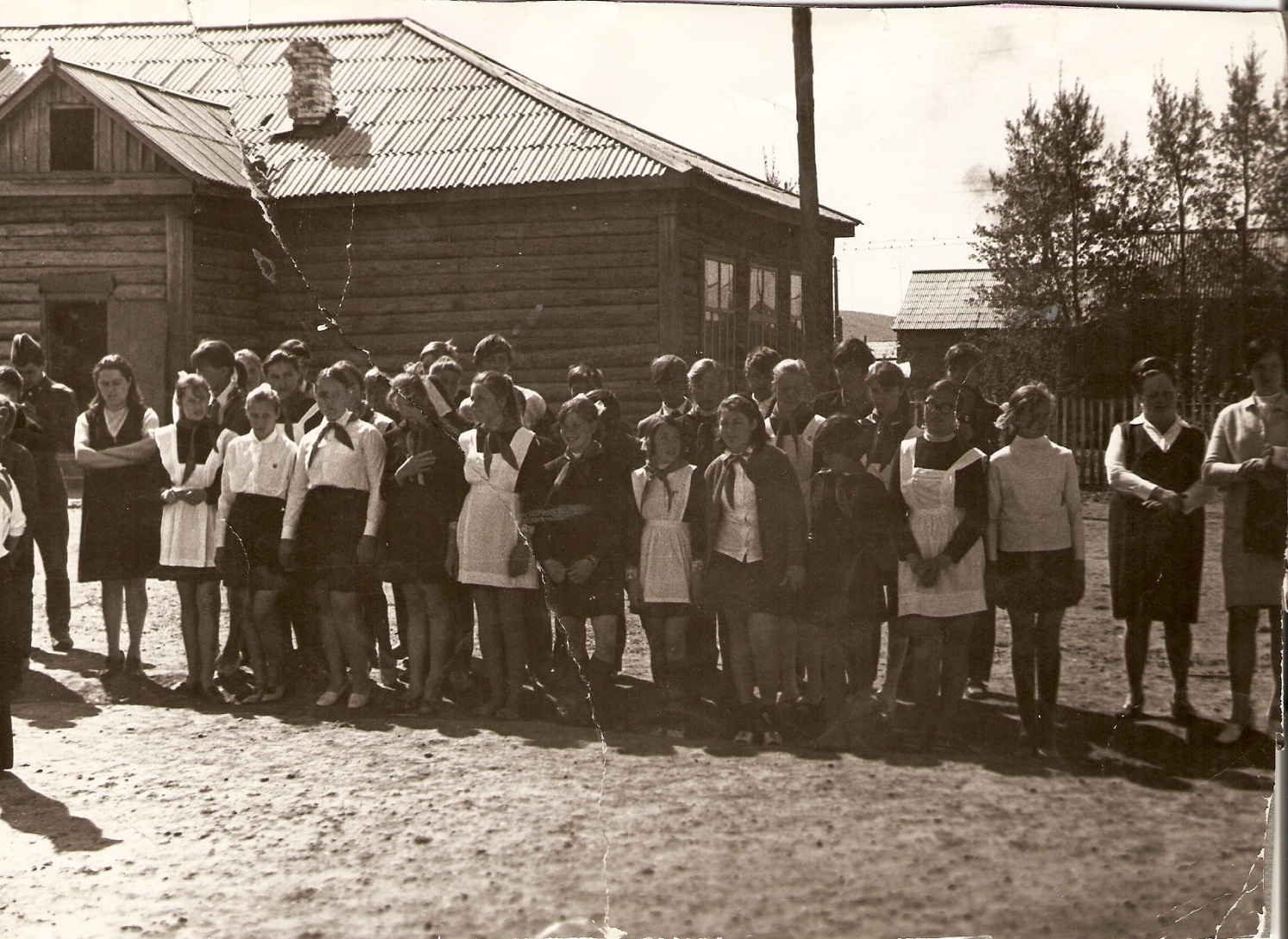 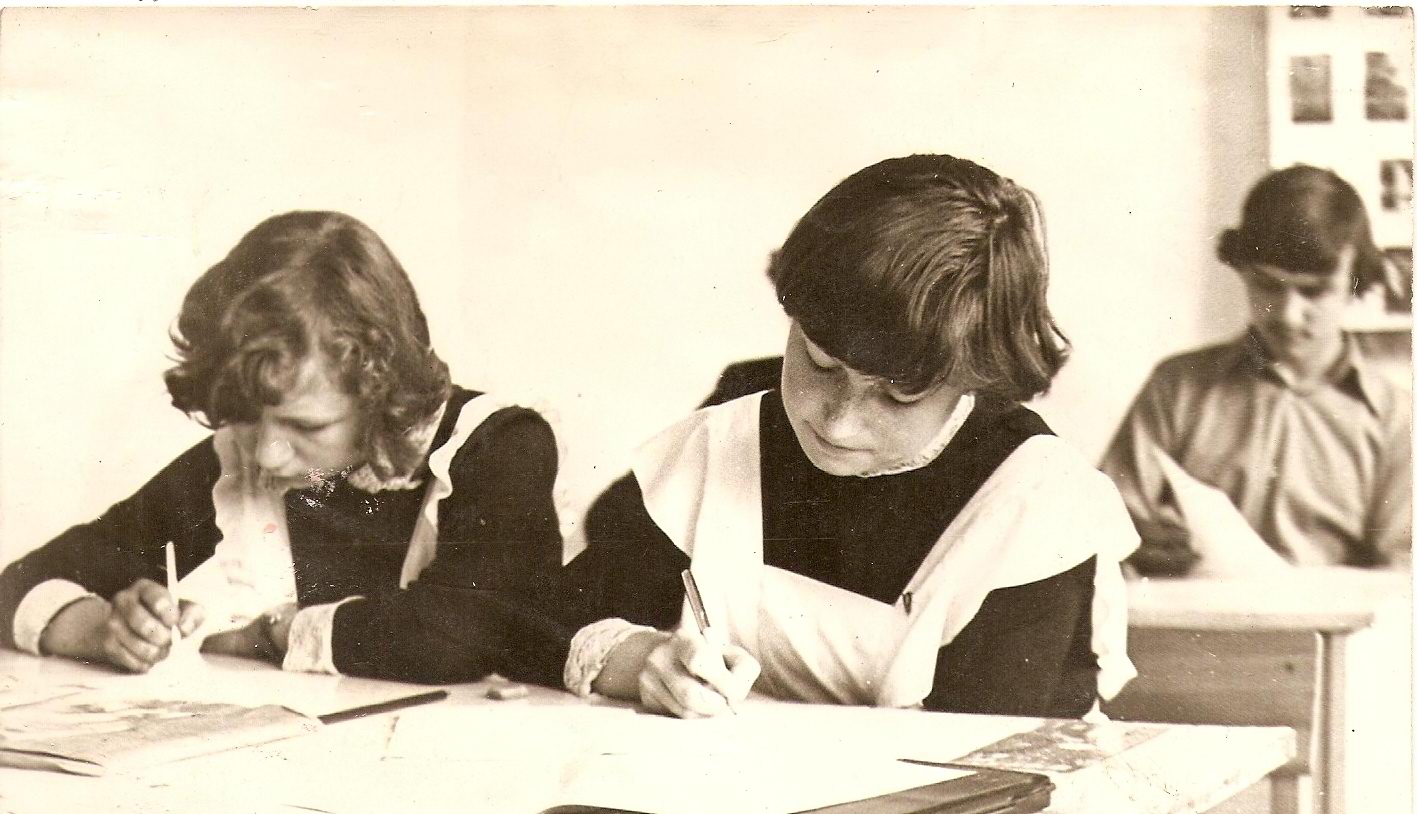 1970-ые годы
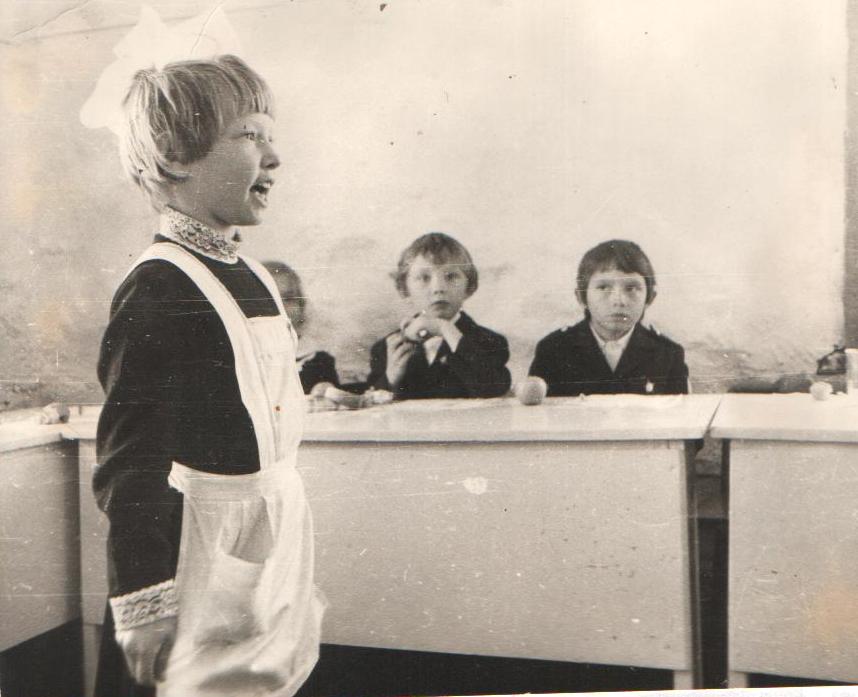 1970-ые годы
Швалова Евгения Владимировна
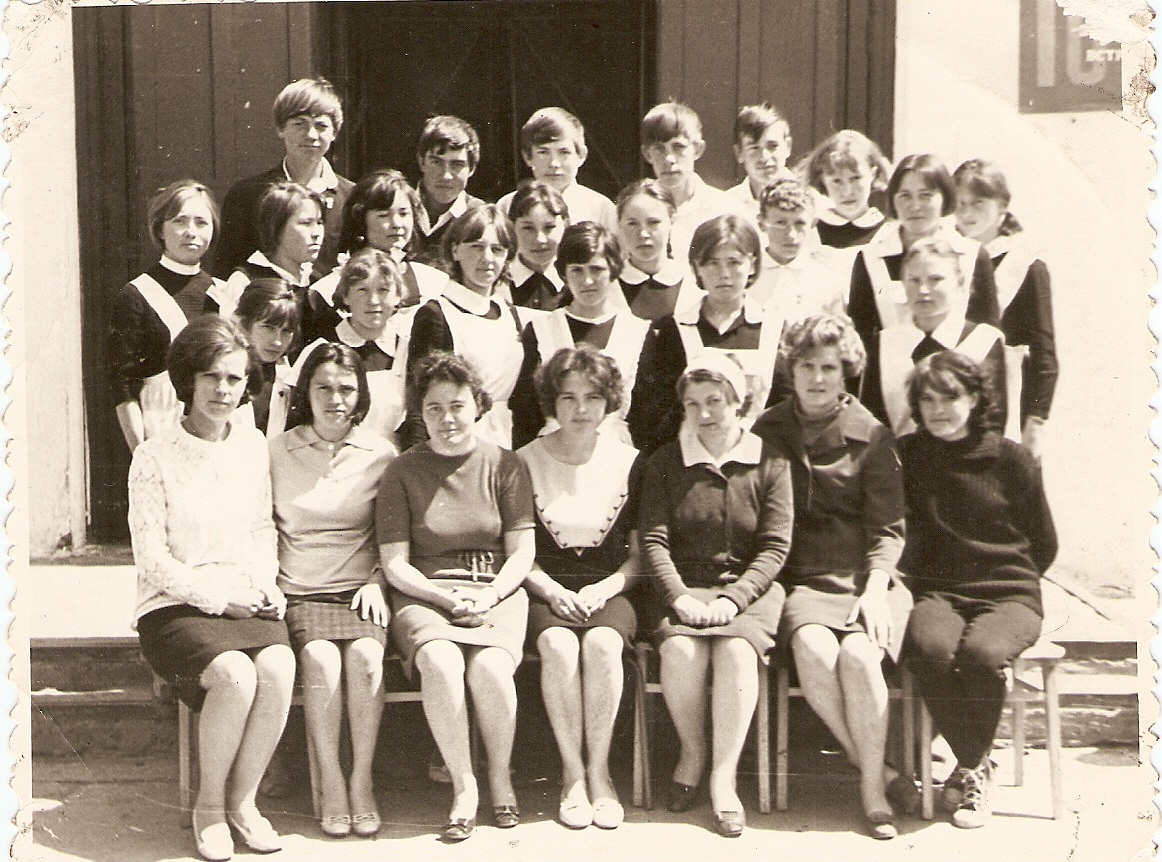 Новожилова (Перебоева)
 Галина Осиповна
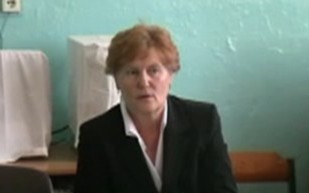 Барабанова 
Александра Ивановна
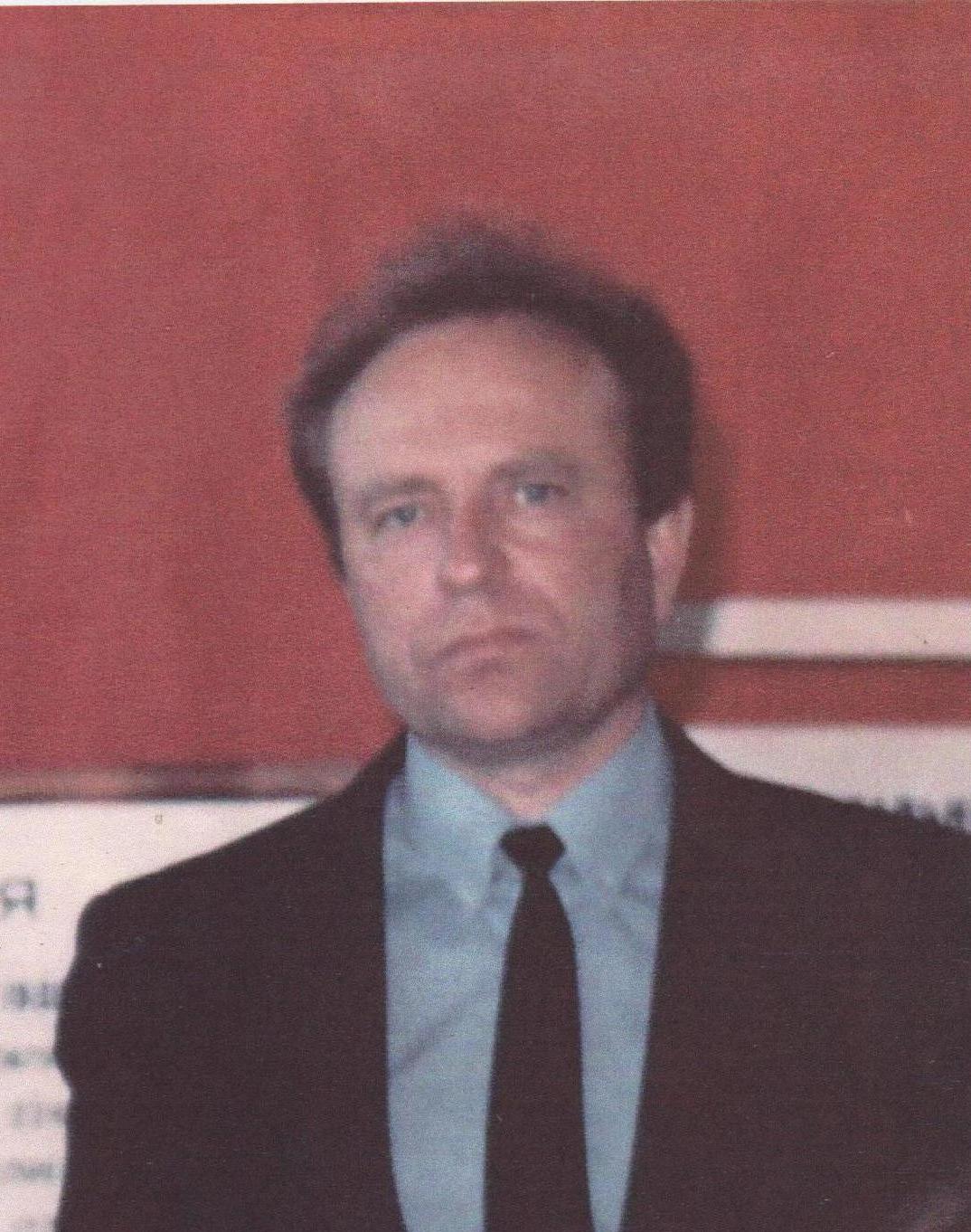 Колотурин
Сергей Иванович, председатель с/совета
Минеев 
Борис Петрович, директор школы 1981-1989 гг.
1 сентября 1985 год
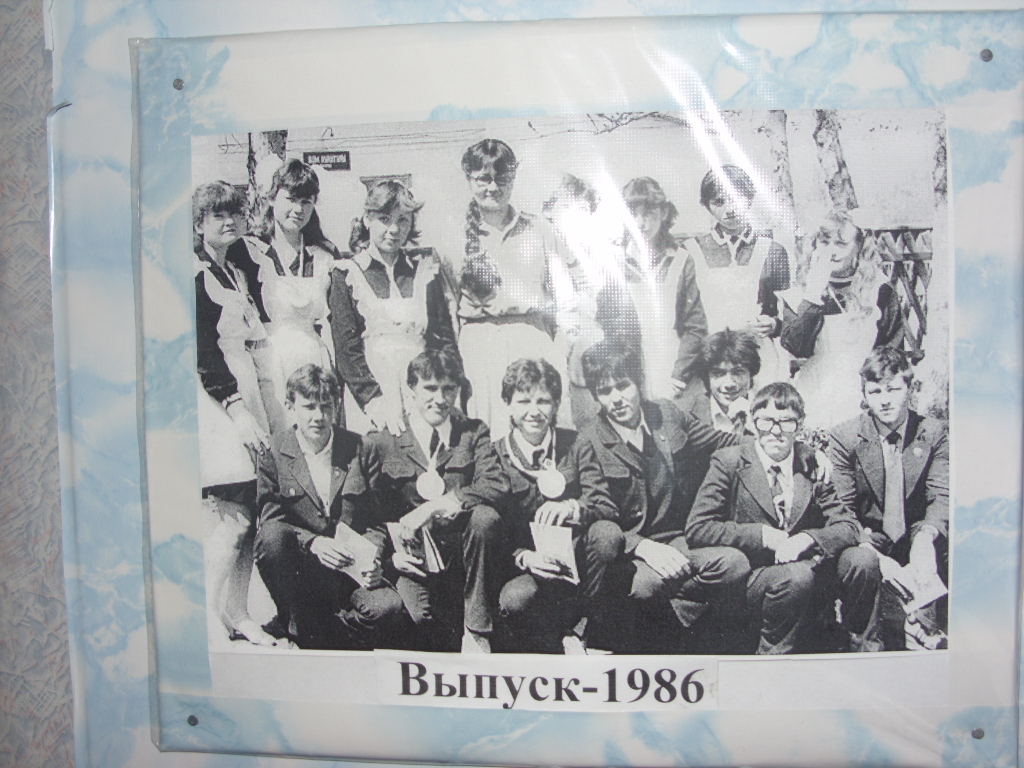 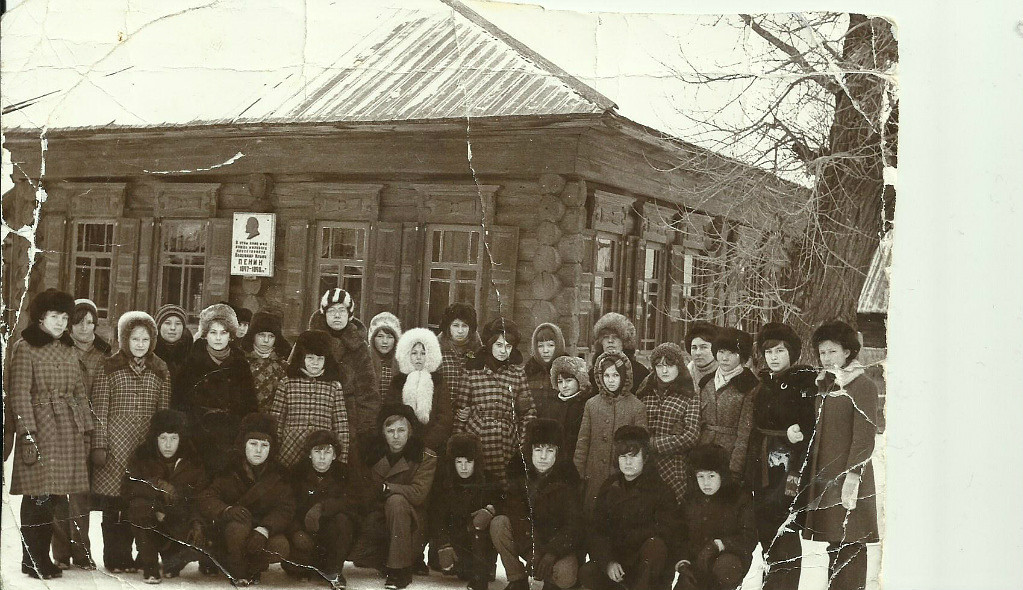 1980-ые годы
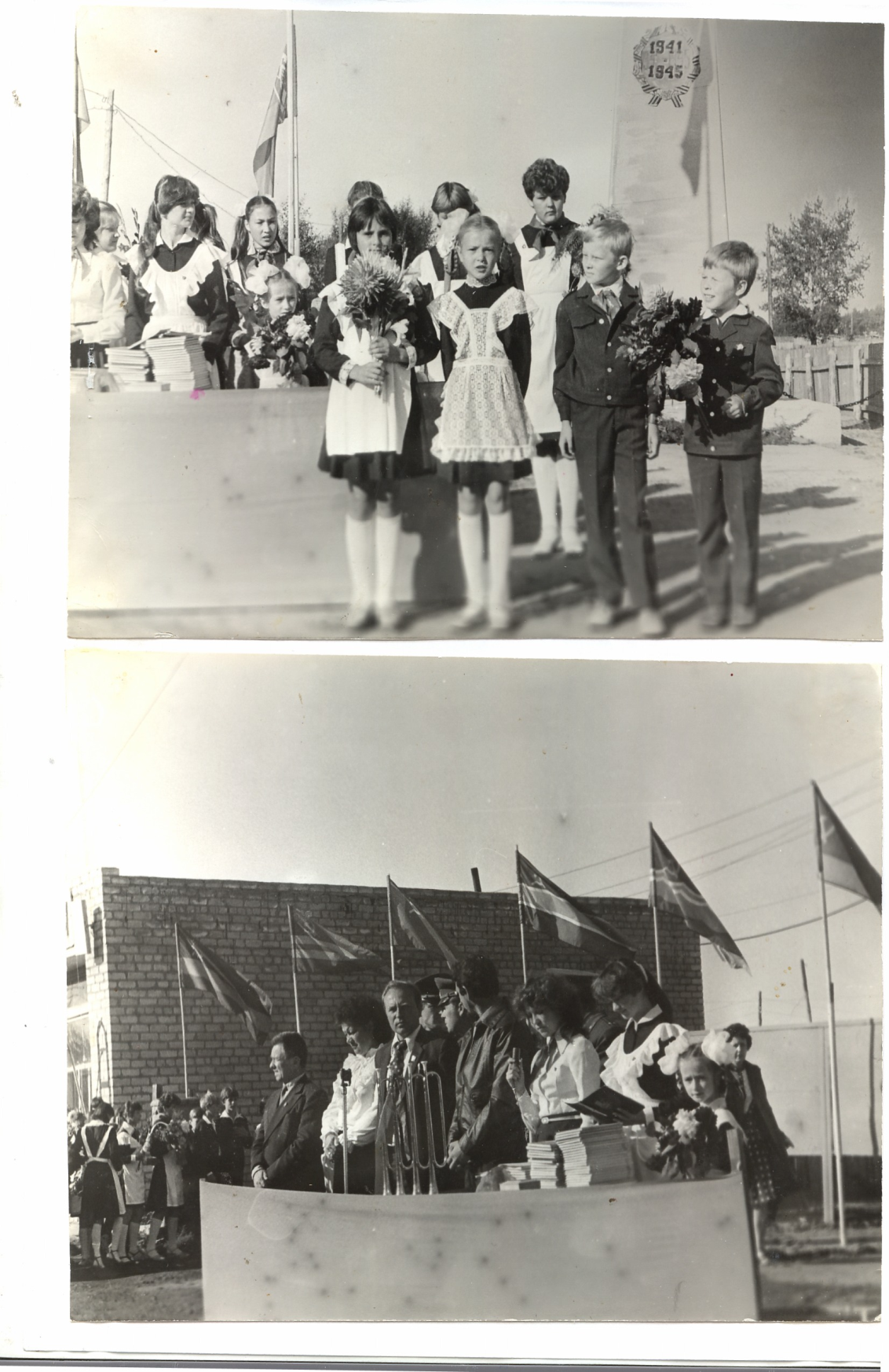 1980-ые годы
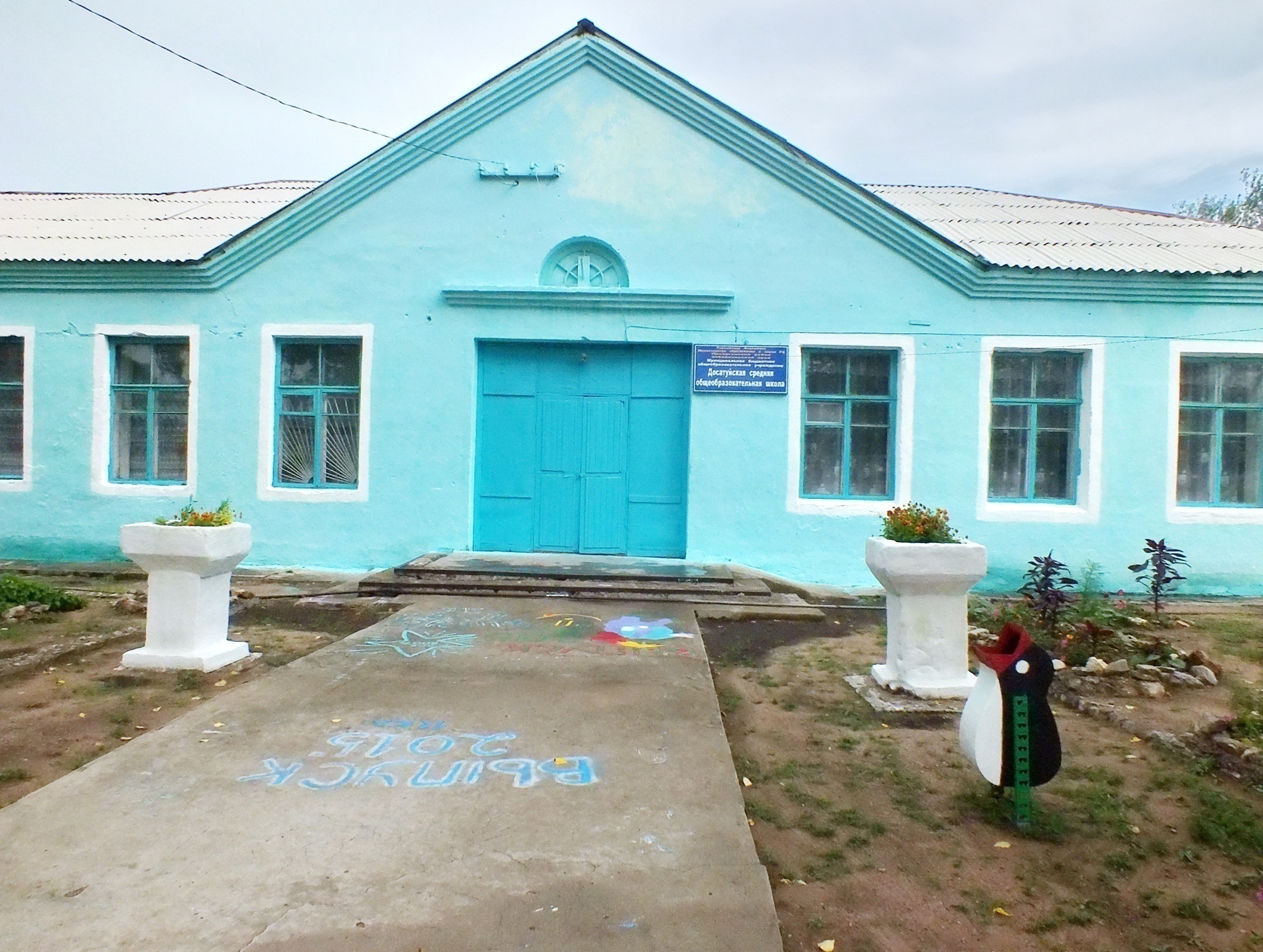 2000-ые  годы
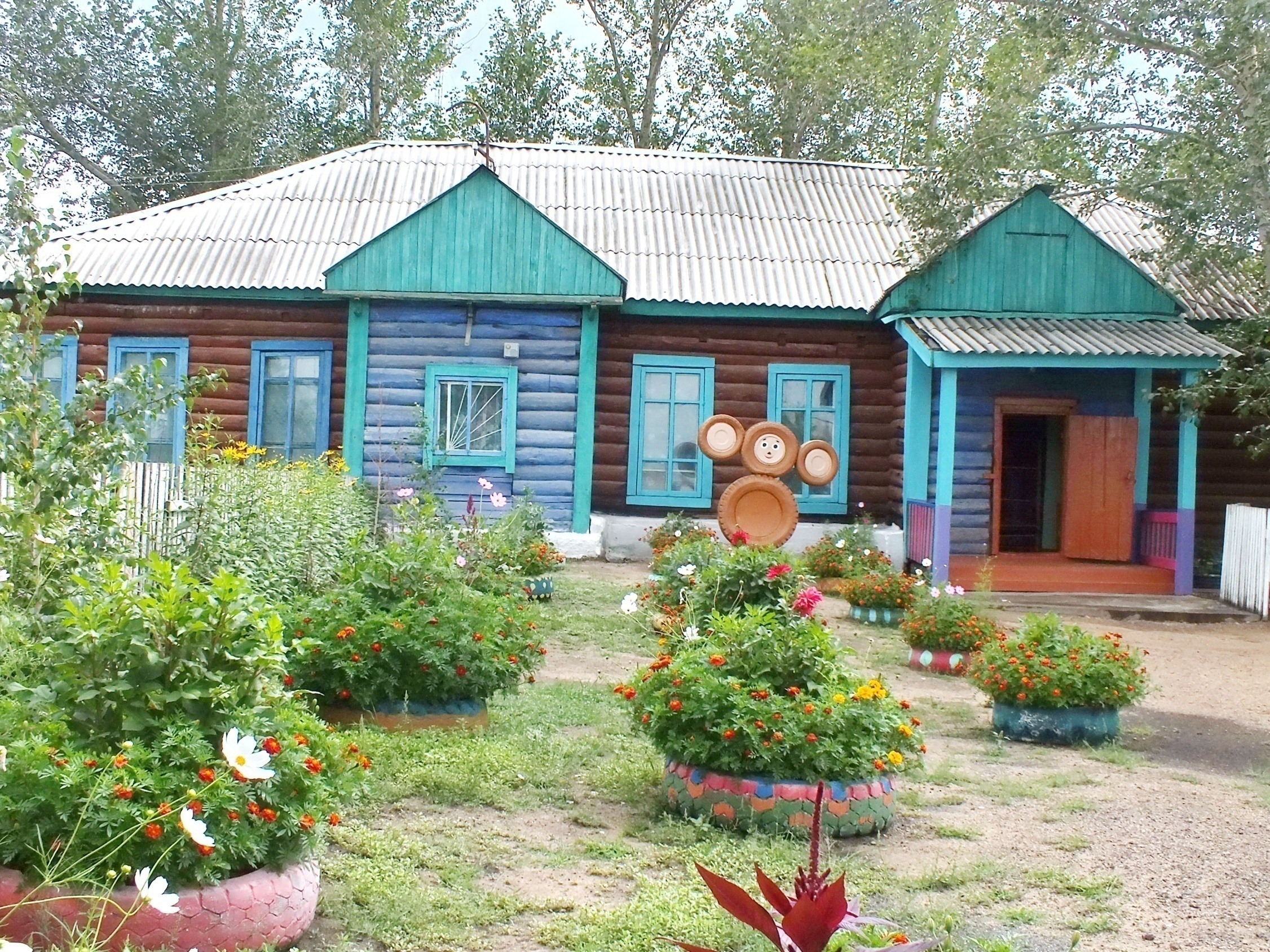 2000-ые  годы
Так
 создавалась 
школа!